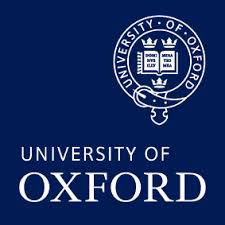 ACST-2 Recruitment Update
Steffi le Conte- Trial Manager
Luisa Teixeira- Recruitment Co-ordinator
This project was funded by the National Institute for Health Research Health Technology Assessment (NIHR HTA) Programme (project number 06/301/233) and will be published in full in Health Technology Assessment. The views and opinions expressed therein are those of the authors and do not necessarily reflect those of the HTA programme, NIHR, NHS or the Department of Health
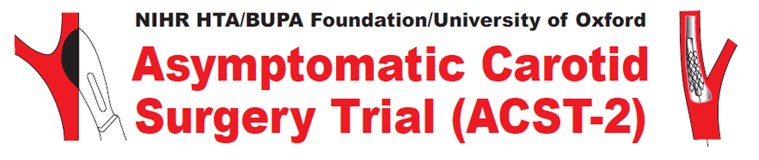 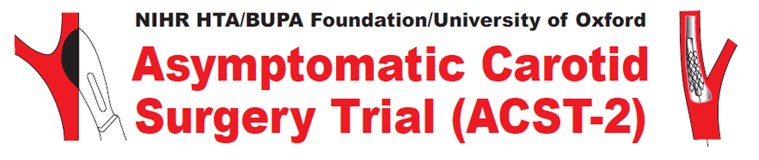 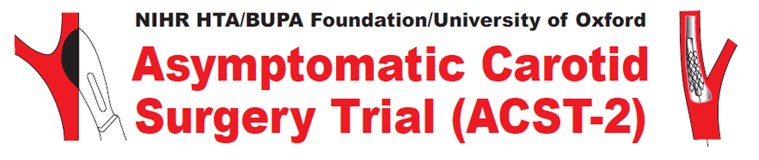 ACST-2 recruitment to date…
ACST-2
recruitment 
to date:
1576
ACST-2 recruitment update…
102 active centres across 27 countries
246 patients already recruited so far in 2014 
With an average of 28 patients per month
Highest recruitment month ever in the trial: 
March 2014 with 43 patients!		
Best ever summer months of recruiting:
July: 		30 patients
August: 	24 patients
Cumulative recruitment
Please visit the ACST-2 website to view each centre’s individual recruitment
11 newly activated centres in 2014:
Centres recruiting their first patient in 2014:
Regional Hospital Liberec (Czech Republic)
Regional Specialist Hospital Wroclaw (Poland)
Rijnstate Hospital (The Netherlands)
San Camillo Forlanini Hospital (Italy)
Semmelweis Medical University (Hungary)
Sendai Medical Centre (Japan)
Assisting you…
New Training Initiative

New Qualitative Recruitment Investigation (QRI) Recruitment Tips document
Please find a copy of the tips document in your welcome pack
Going forward…
Target: 2000 patients recruited by end of 2019

Monthly recruitment for ACST-2 needs to be:

													(or more!)


We will work together with you on this…
Individual centres have different approaches
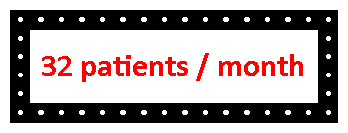 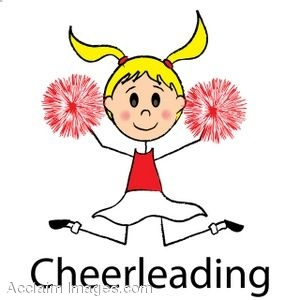 Please keep on recruiting!
Please visit the new ACST-2 website: 
www.acst.org.uk 

Your centres’ recruitment
Your photos
Your presentations
ACST-2 news
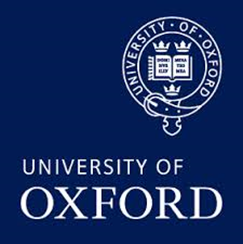 Thank you!
ACST-2 is looking for new, high-recruiting centres to be involved. If you know them, please tell us!
Tel: 0044 1865 221 345 | e-mail: acst@nds.ox.ac.uk

Visit: www.acst.org.uk for more information
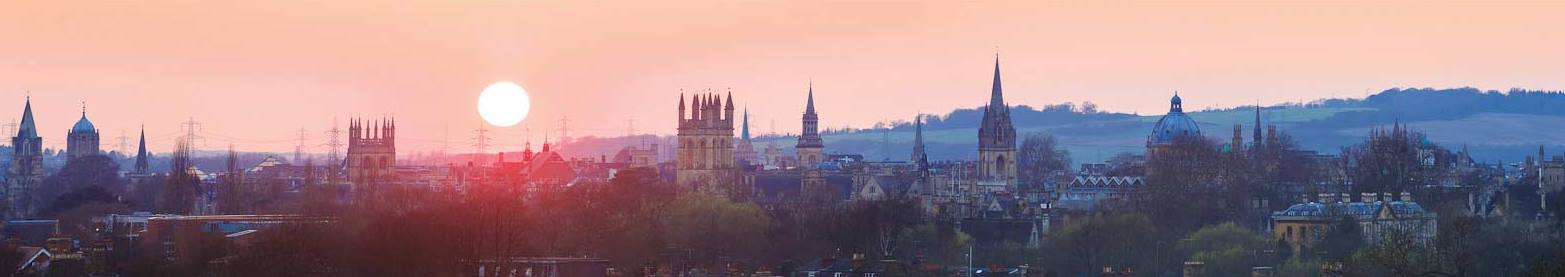